ПРОГРАММА ДОПОЛНИТЕЛЬНОГО ОБРАЗОВАНИЯ ПО ТЕСТОПЛАСТИКЕ «УМЕЛЫЕ РУЧКИ»
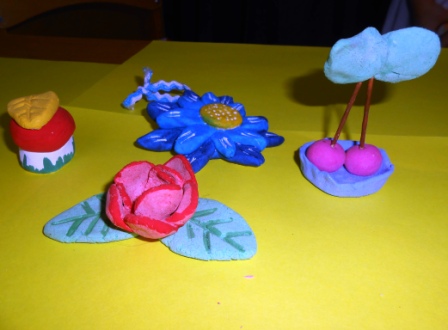 МАОУ СОШ 5 «Детский сад №12»
Воспитатель  Карполь Светлана Витальевна
Цель: развитие творческих  способностей ребенка посредством самовыражения через приготовление изделий из соленого теста.
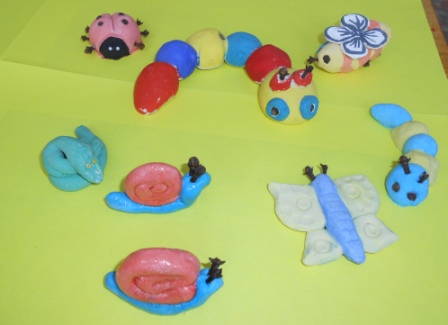 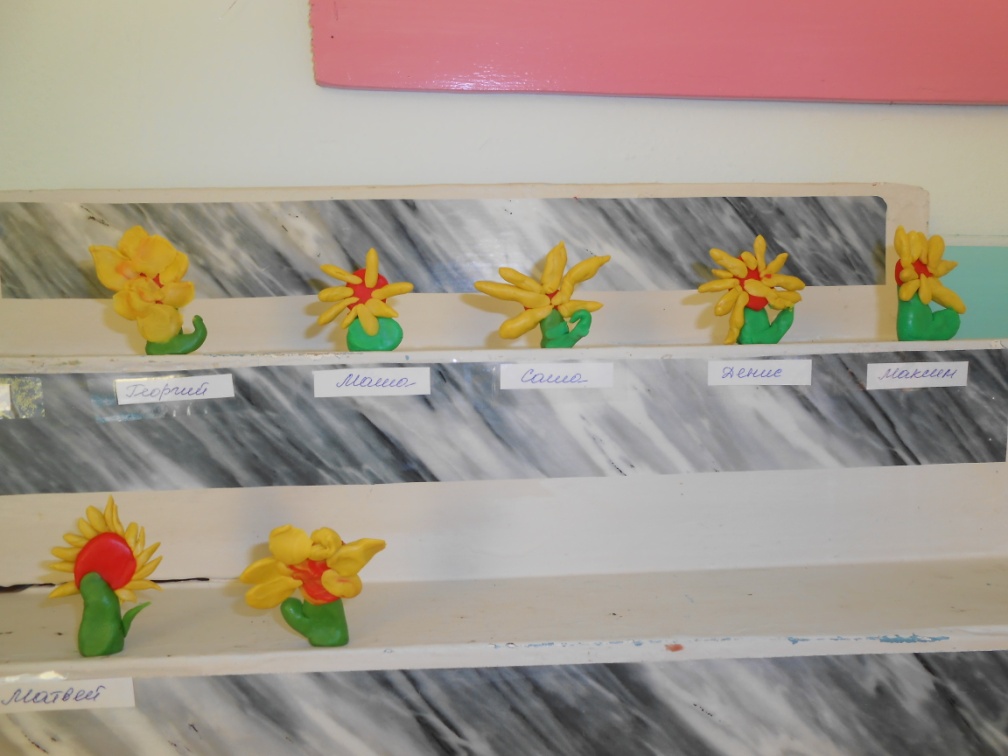 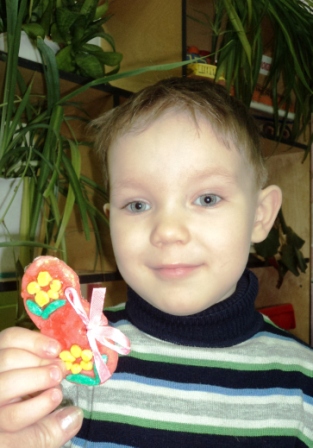 ЗАДАЧИ:
Формировать способность к творческому развитию;

Развивать изобразительные способности, художественный вкус, творческое воображение;

Сформировать умение и навыки в практической творческой деятельности;

Научить работать с соленым тестом;

Организовать творческое общение в процессе обучения, воспитывать умение работать в коллективе.
Сроки реализации – один учебный год.1 раз в неделю по 30 мин.Ожидаемые результаты  программы дополнительного образования в формировании у детей знаний, умений и навыков.
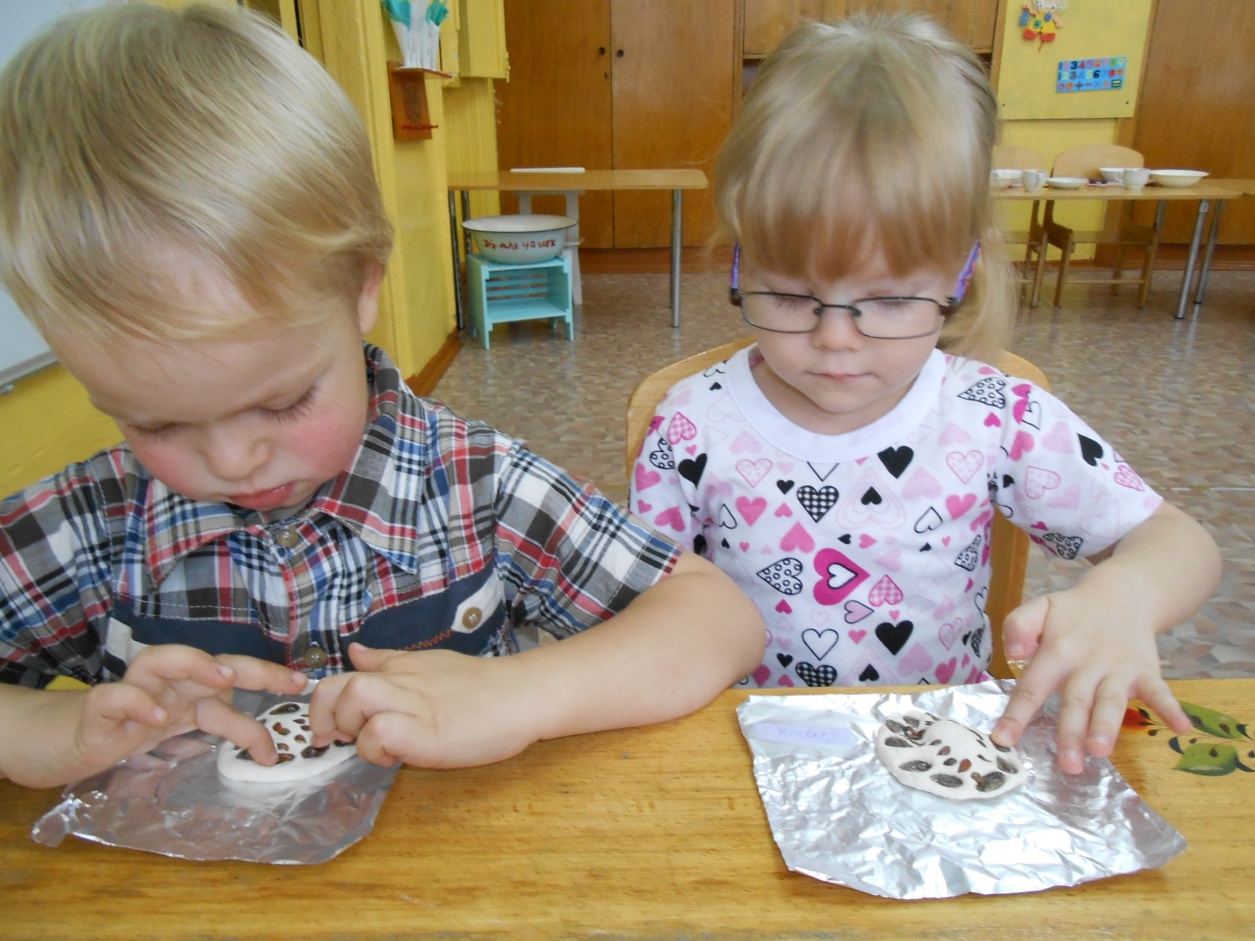 Форма подведения итогов реализации программы  являются выставки работ: тематические, индивидуальные 1 раз в 3 месяца.
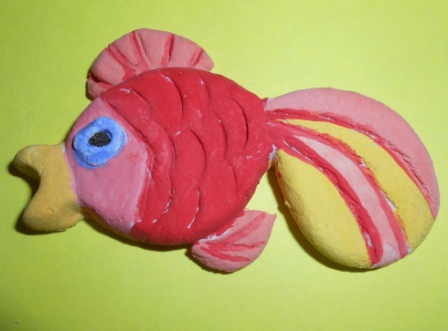 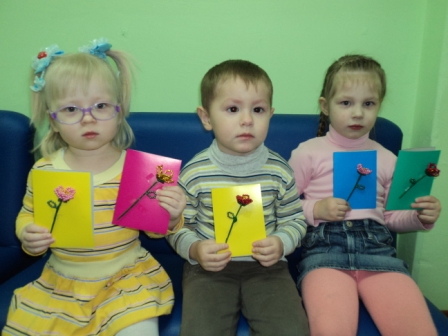 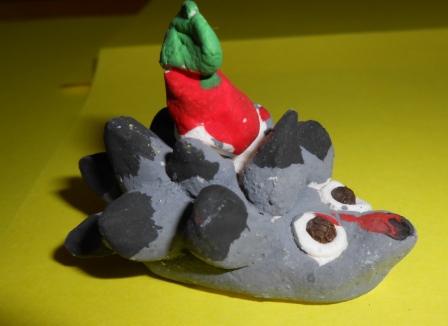 Условия для проведения занятий:
Рабочие столы, стулья;
Материалы; инструменты, приспособления и фурнитура, необходимые для занятия; клеенки, стеки,зубочистки, формочки для теста, чеснокодавилка, кисточки, стаканчики для воды фольга, краски гуашь; материал для отделки; пуговицы, бисер, макаронные изделия, скрепки.
Раковина для мытья рук.
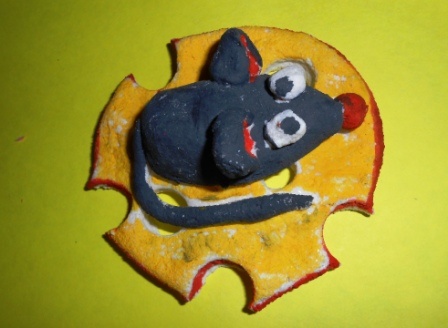 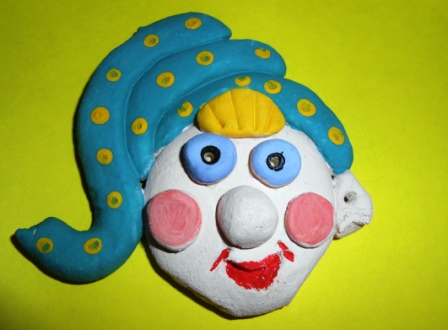 Принципы построения программы:
От простого к сложному.
Связь знаний, умений с жизнью, с практикой.
Доступность.
Системность знаний.
Воспитывающая и развивающая направленность
Гармоничность умений и навыков.
Активность и самостоятельность.
Учет возрастных  и индивидуальных способностей.
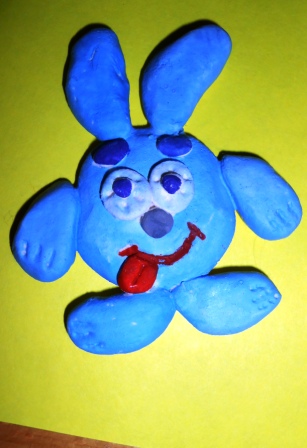 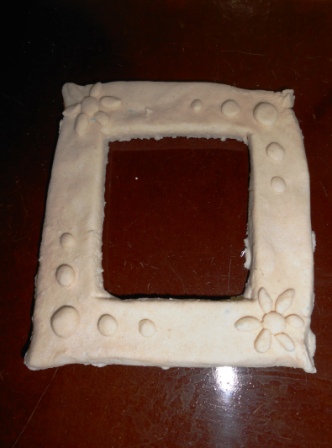 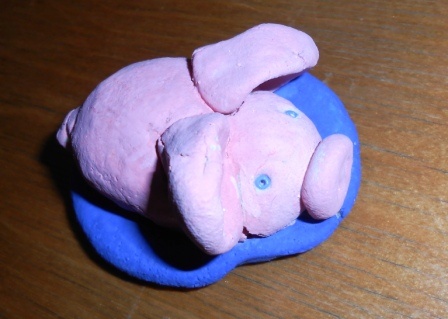 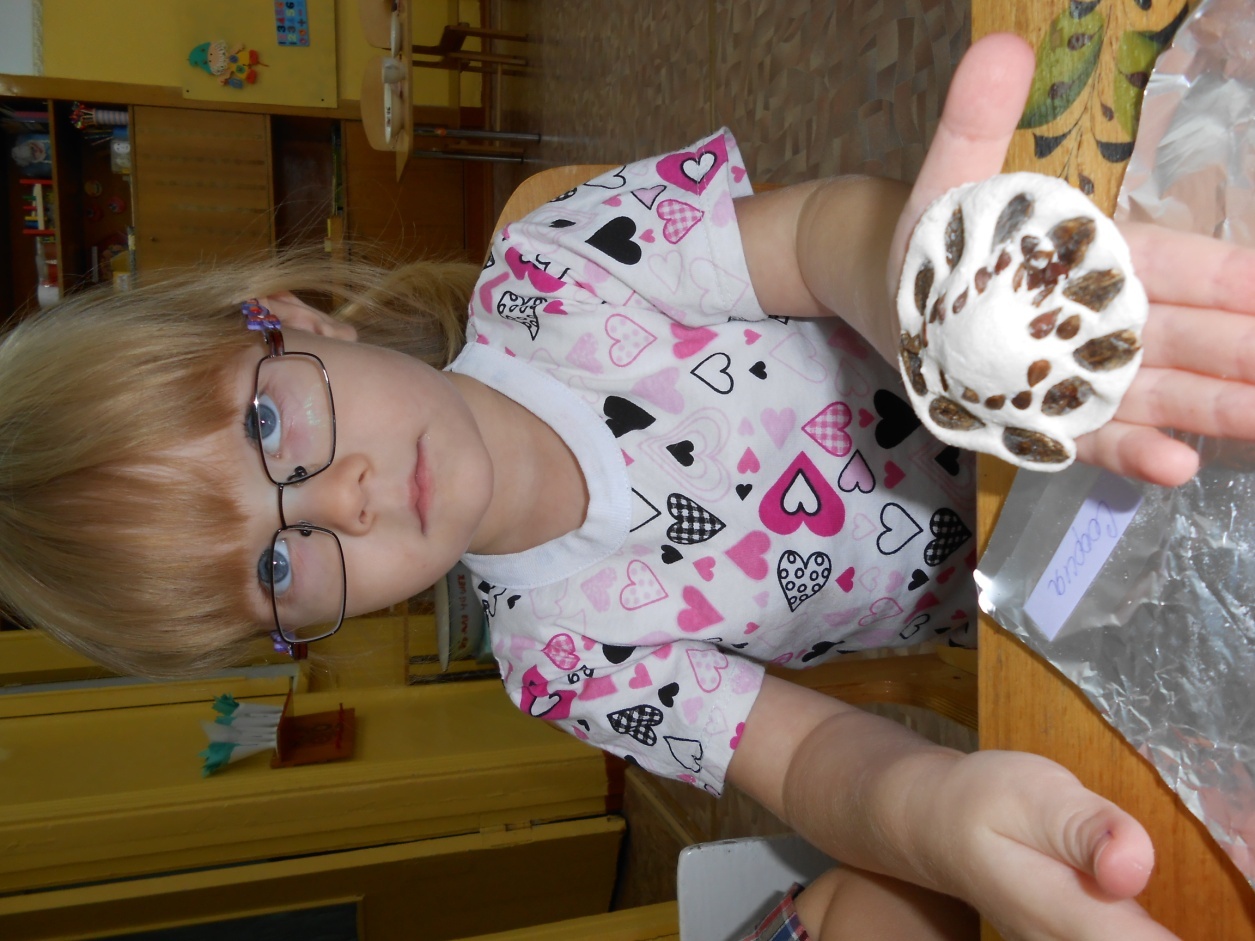 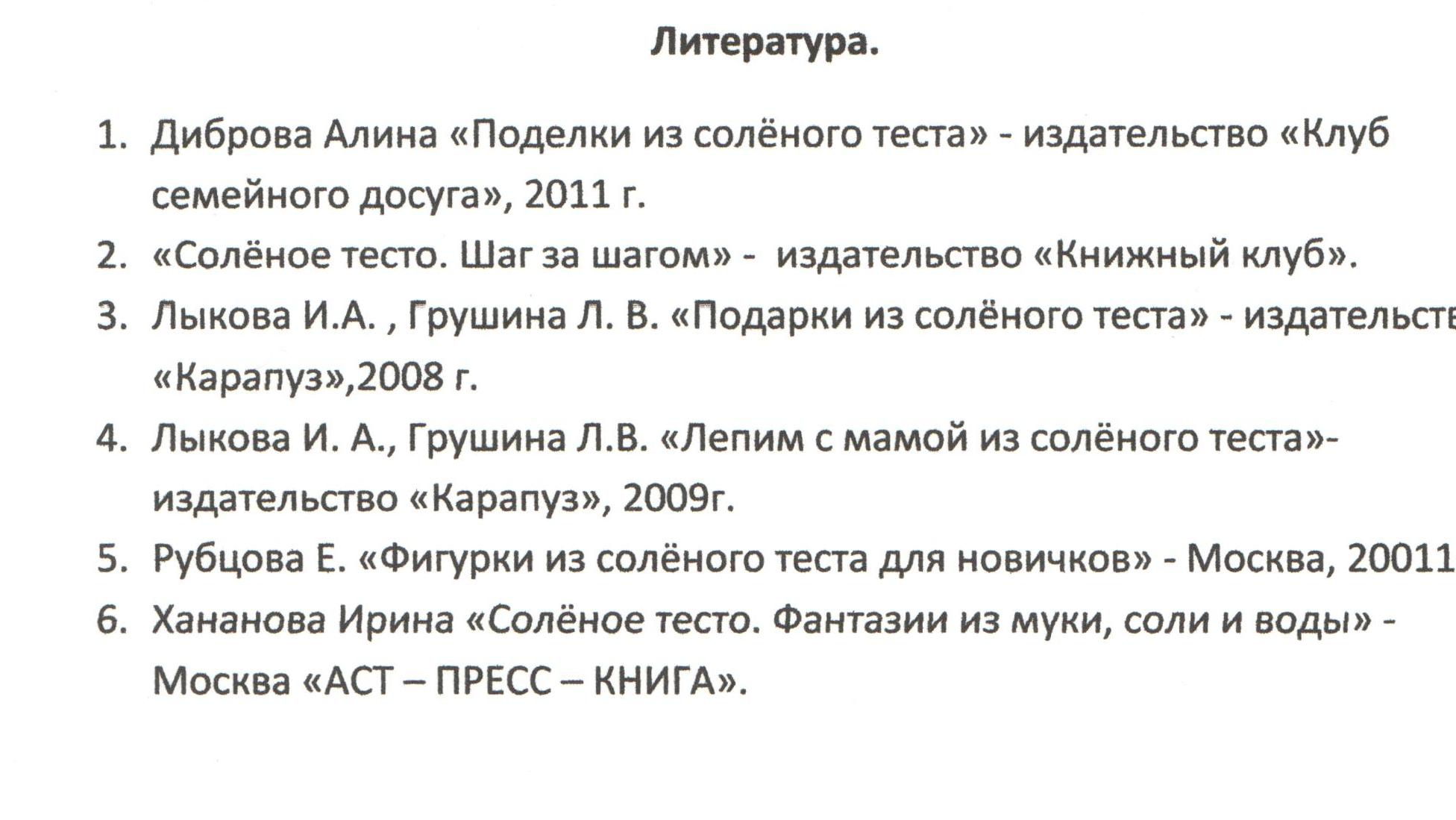 Спасибо за внимание!